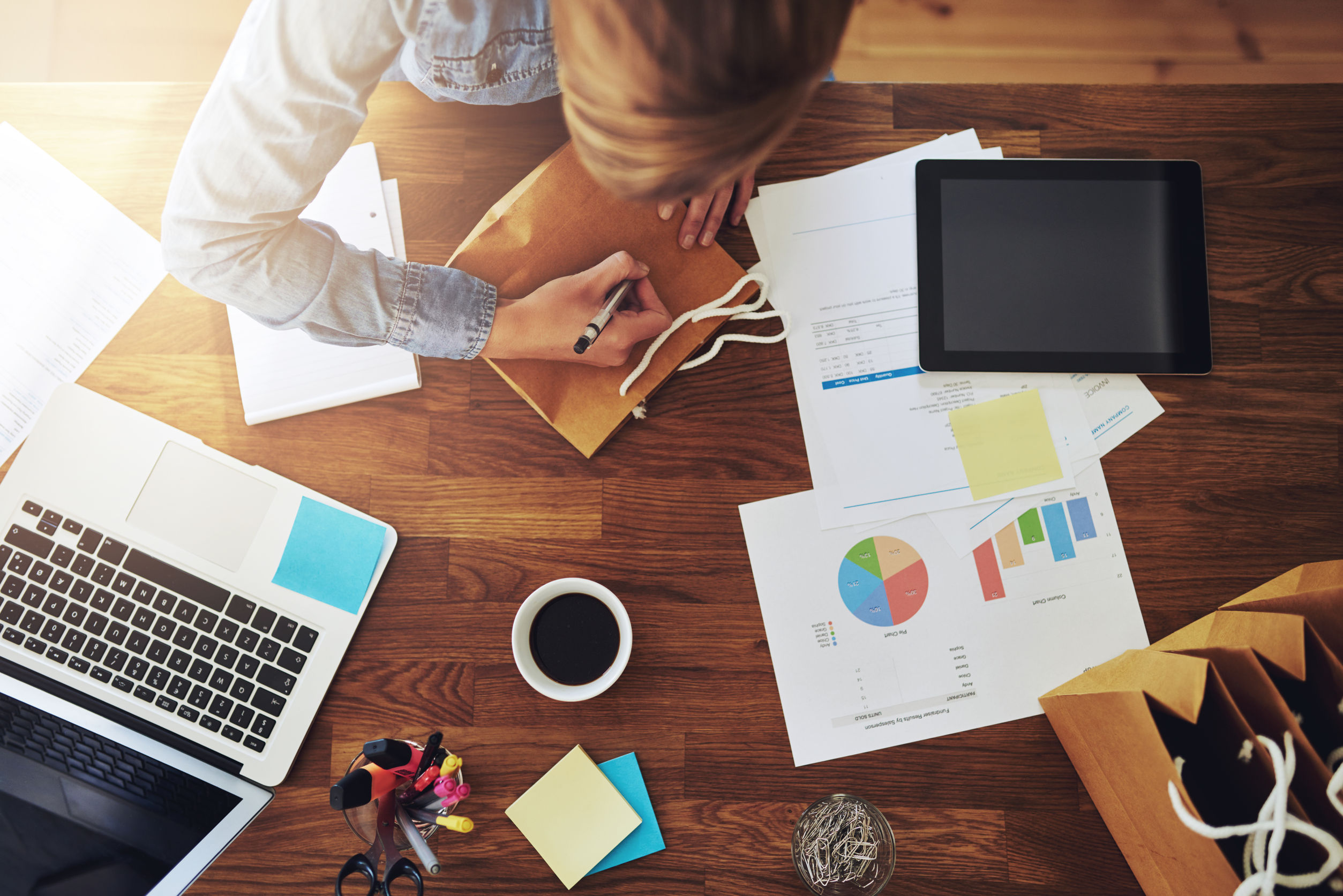 5 MINUTE BREAKS WITH PAUL
A MEDICARE WEBINAR SERIES
TODAY’S TOPIC
How much will Medicare cost me?
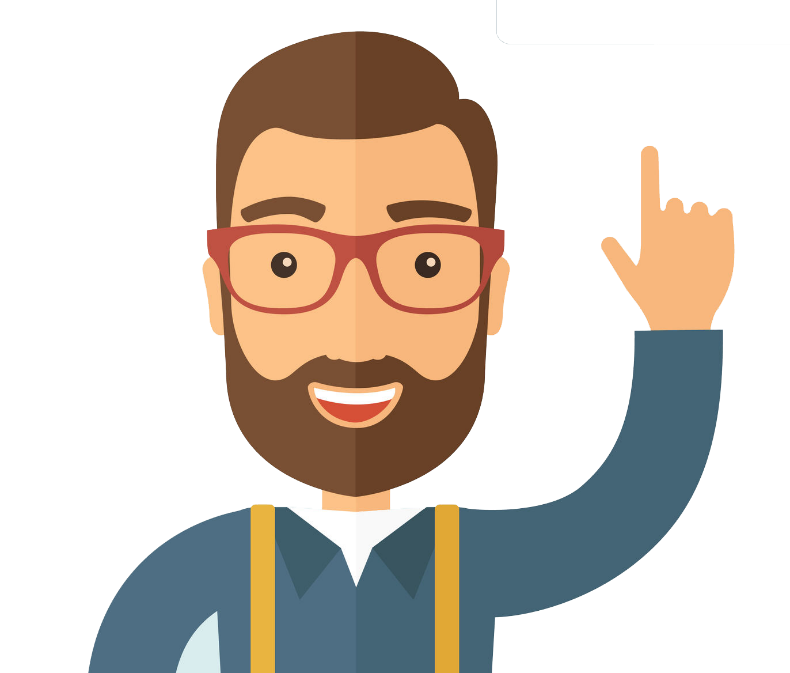 Things to Consider
What will Medicare cost me?

This is a two-part question because there are two types of costs:

What will you pay in monthly premiums for your policy?
What will you pay when you see a physician for services?

Today we are going to focus on question number one!
Things to Consider
Medicare Costs: Parts A & B

Let’s start with the basics. 

Medicare Part A: inpatient hospital, skilled nursing, hospice.  This plan is $0 monthly for most people.

Medicare Part B: outpatient services.  This plan is $134 monthly for the average person.  High income earners pay more.
Things to Consider
Medicare Costs: Pathway One or Two?

Pathway One

Using your Medicare Parts A & B benefits first.
Your Medigap Supplemental plan pays second.
A separate Part D prescription drug plan.  High income earners pay more.
Things to Consider
Medicare Costs: Pathway One or Two?

Pathway Two

Medicare Advantage Prescription Drug plan or MA-PD.

On this path your Medicare benefits are being administered by the private insurance company.  Average cost is $0 to $60 in most areas.
Things to Consider
A free comprehensive review by Affordable Medicare Solutions will educate your client on their expected Medicare costs.

We appreciate your feedback!  Please let us know if these short webinars are helpful or if there is a topic you would like to see in a future webinar.
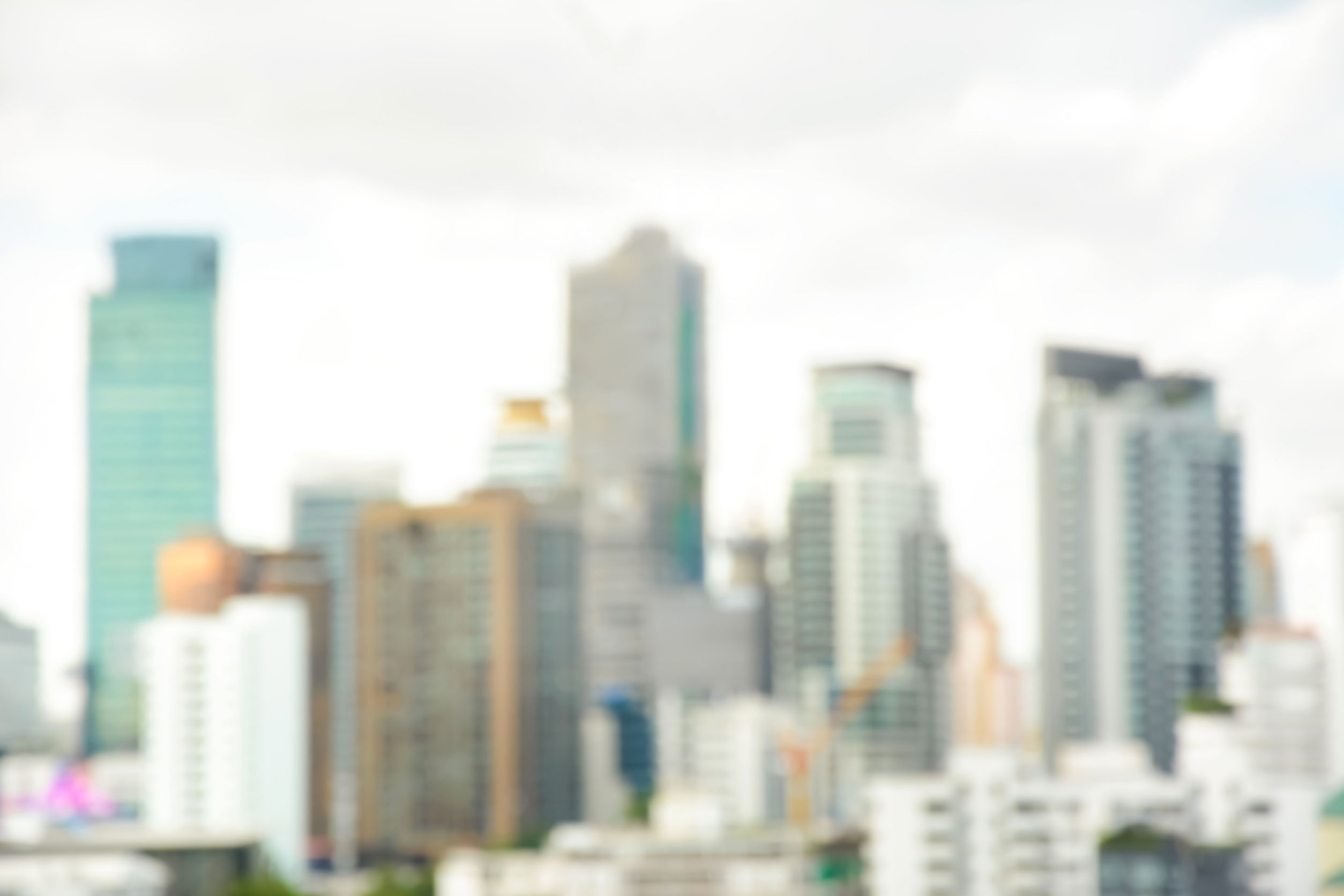 THANKS FOR JOINING!
DON’T FORGET WE OFFER FREE MEDICARE EDUCATION SEMINARS.
Contact lindsey@amsplans.com for more info.
NEXT MONTH’S TOPIC
What is my enrollment deadline for Medicare?
PRESENTED BY
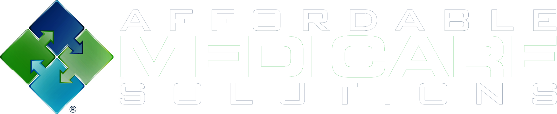